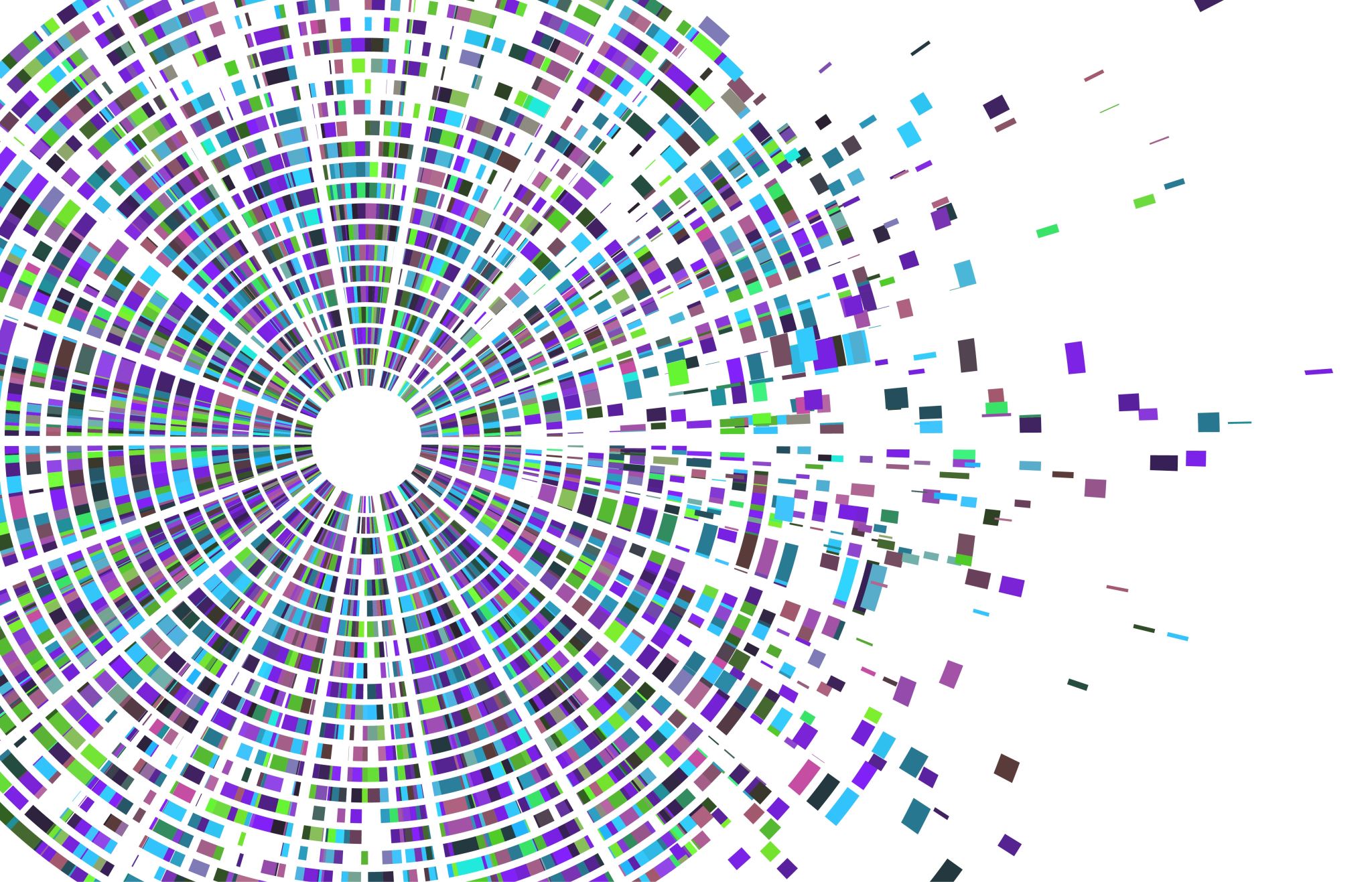 Gli zingari e l’antiziganismo
Stefano Tedeschi
Sapienza Università di Roma
Una questione di numeri
20-22 milioni nel mondo

10-12 milioni nell’Unione Europea (il nono paese, pari al Belgio)

150.000 – 180.000 in Italia, di cui circa la metà con cittadinanza italiana. 
Circa 26.000 vivono nei campi
Dai nomi alla storia
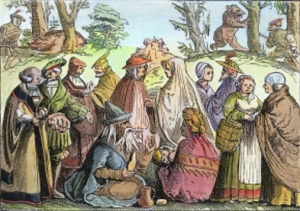 I nomi etero-attribuiti:
Zingari (forse dal greco athinganoi), zigani, cingani, zigeuner
Gitani, gypsies: da «egipcianos», 
Bohémiens: dalla Boemia
Tartari
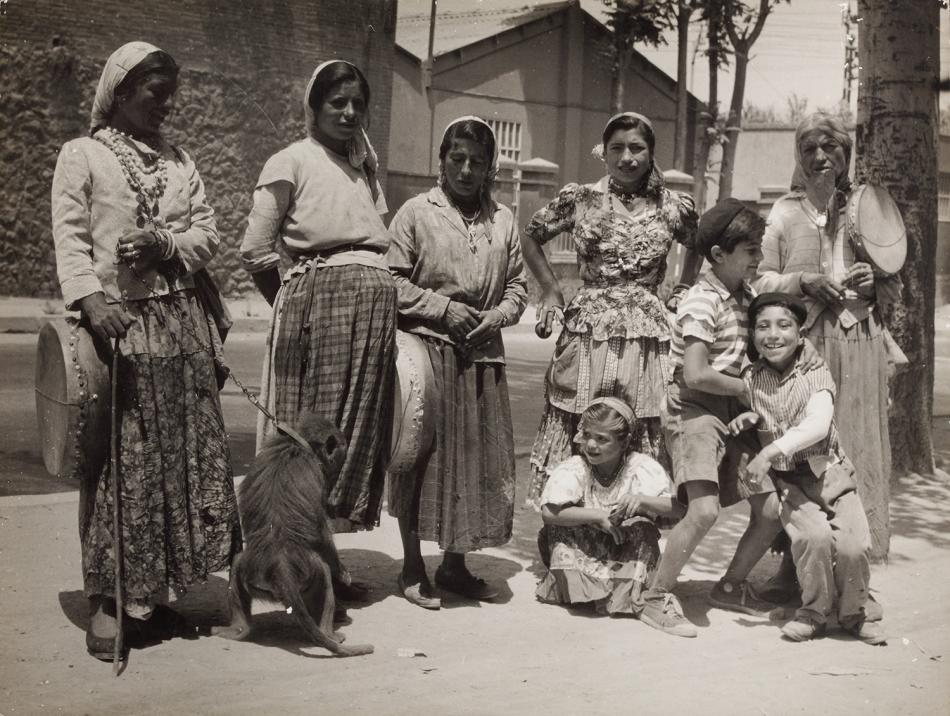 I nomi e le popolazioni
I nomi auto-attribuiti

Rom
Sinti
Caminanti (Travelers) 
Una varietà di nomi
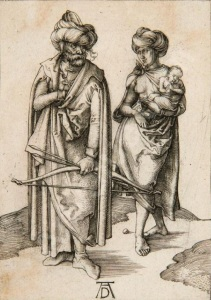 Una storia di emarginazione e violenza
Alcuni dati dalla storia della Spagna:
circa 1420: primi arrivi nella penisola iberica
1499: primo decreto di controllo della minoranza gitana (Fernando il Cattolico)
1539: obbligo della stanzialità
1633: un primo decreto di integrazione
1643: nuovo decreto di controllo e segregazione
1749: la «Grande Retata»
Le persecuzioni del XX secolo
La permanenza della schiavitù in Europa Orientale
Il genocidio nazista (250.000 - 500.000 vittime)
Le guerre in Jugoslavia e l’esodo dall’est
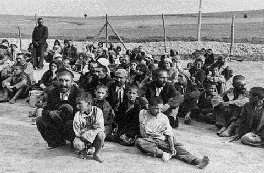 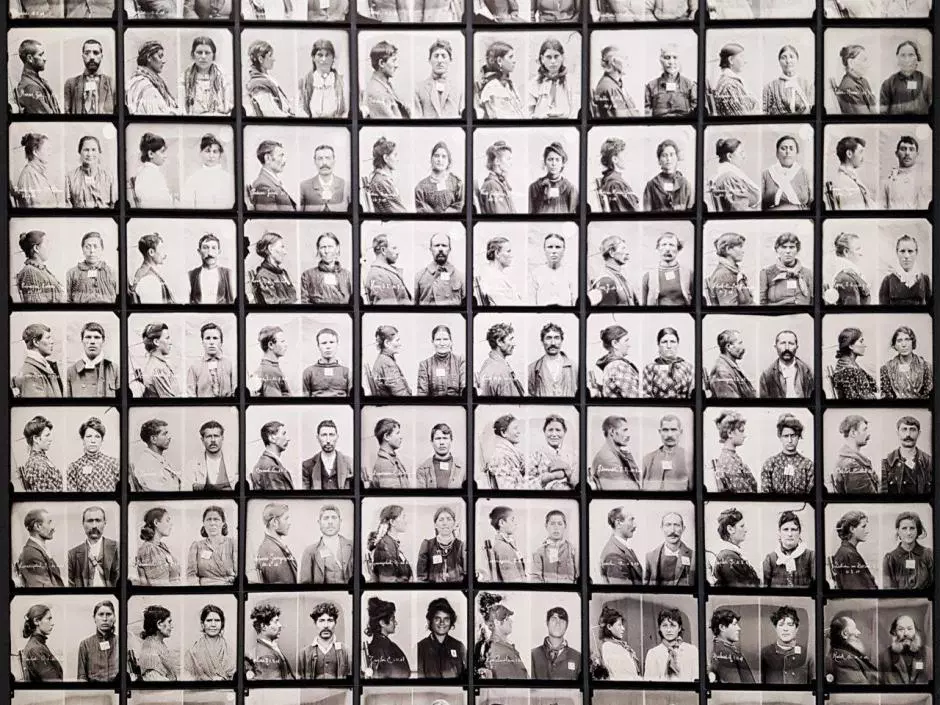 Altre forme di violenza antizigana
Il blocco della procreazione
Sottrazione dei figli
Schedatura su base etnica
Pulizia etnica
La storia dei rom come storia di una diaspora
Mancanza di riferimento a uno stato di provenienza
Causata da eventi storici di estrema violenza
Senza un luogo in cui tornare
Adattamento ai paesi di arrivo
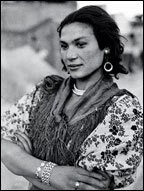 Una cultura rom?
Estrema diversità tra i gruppi, anche all’interno di uno stesso paese
Capacità di adattamento alle situazioni e di assorbimento di tratti culturali altrui
Tra permanenza e cambiamento
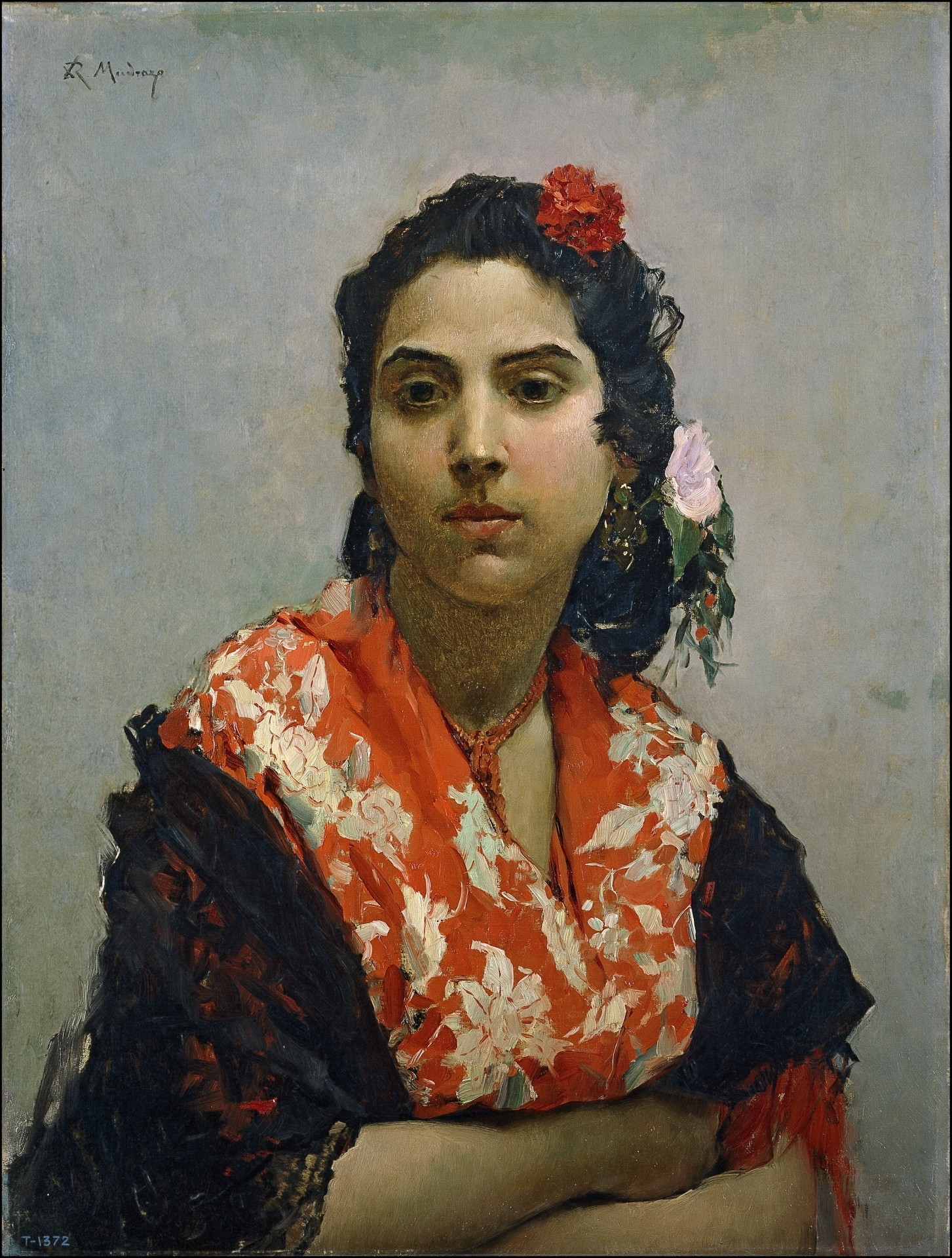 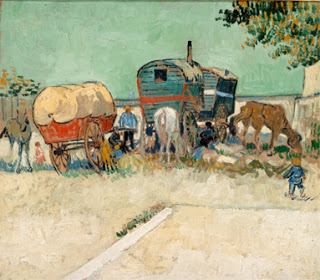 Il nomadismo
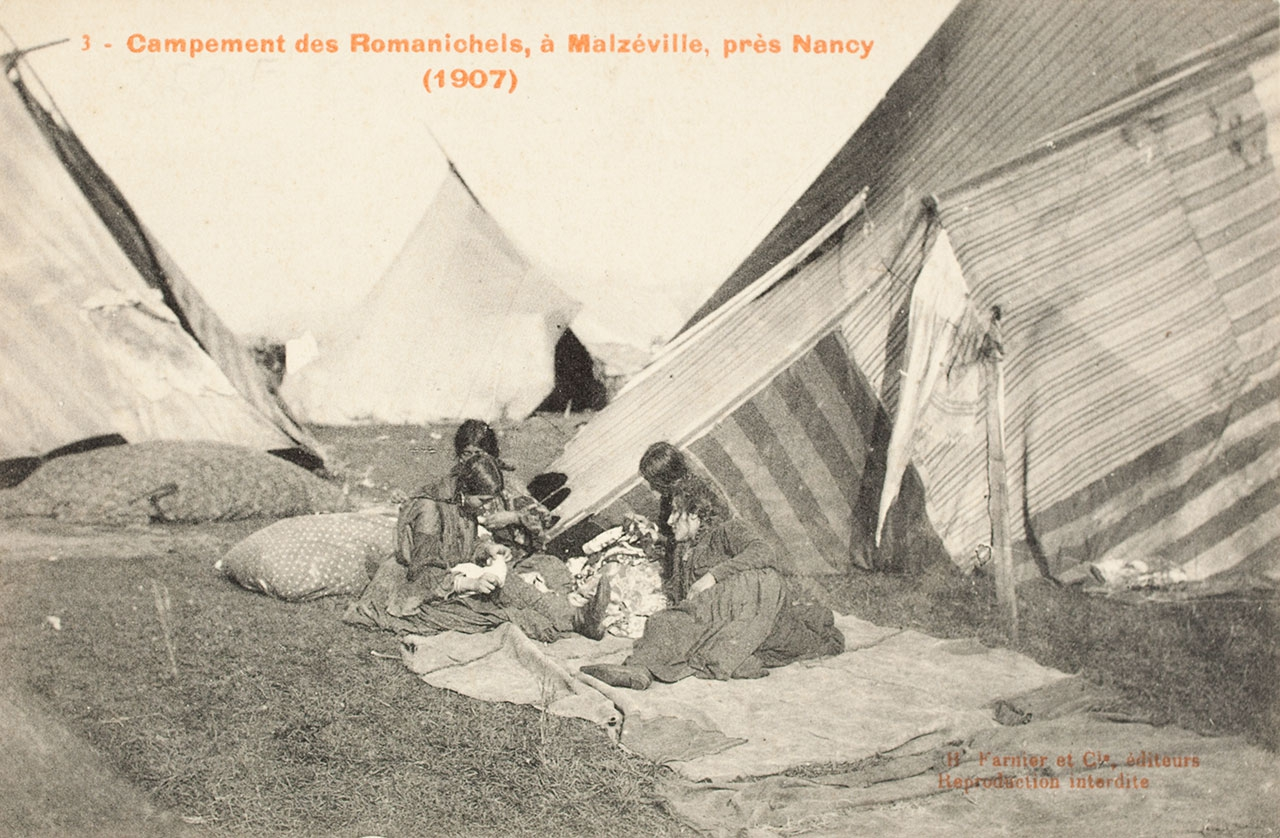 Il nomadismo: un’eredità ancestrale
Quanti sono oggi i nomadi in Italia?
Il nomadismo: una scelta o una fuga?
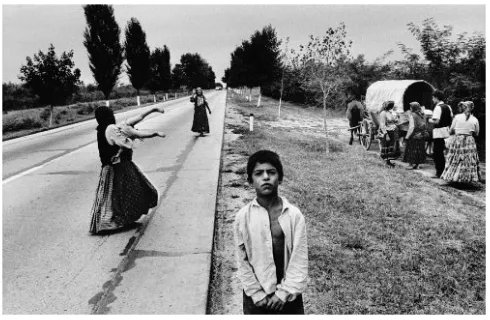 I campi rom: una storia italiana
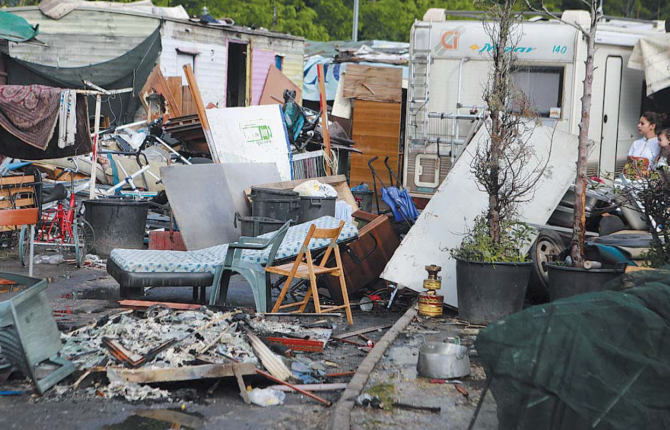 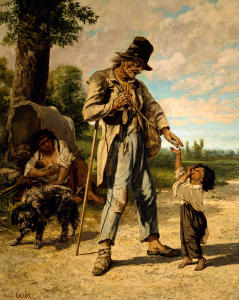 La non integrazione
“Non si vogliono integrare”
Non-integrazione e situazione di povertà
Tre forme di integrazione
Cosa significa “integrazione”?
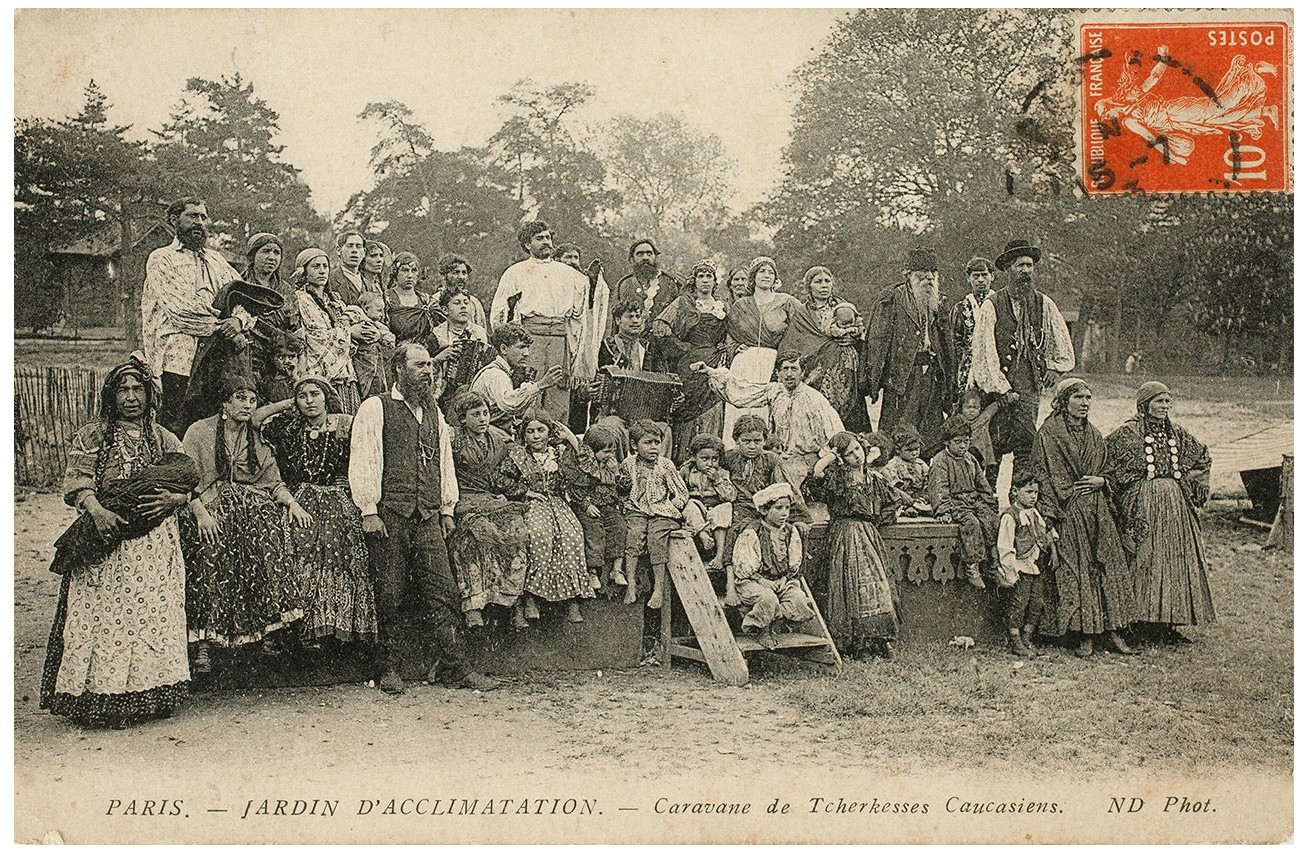 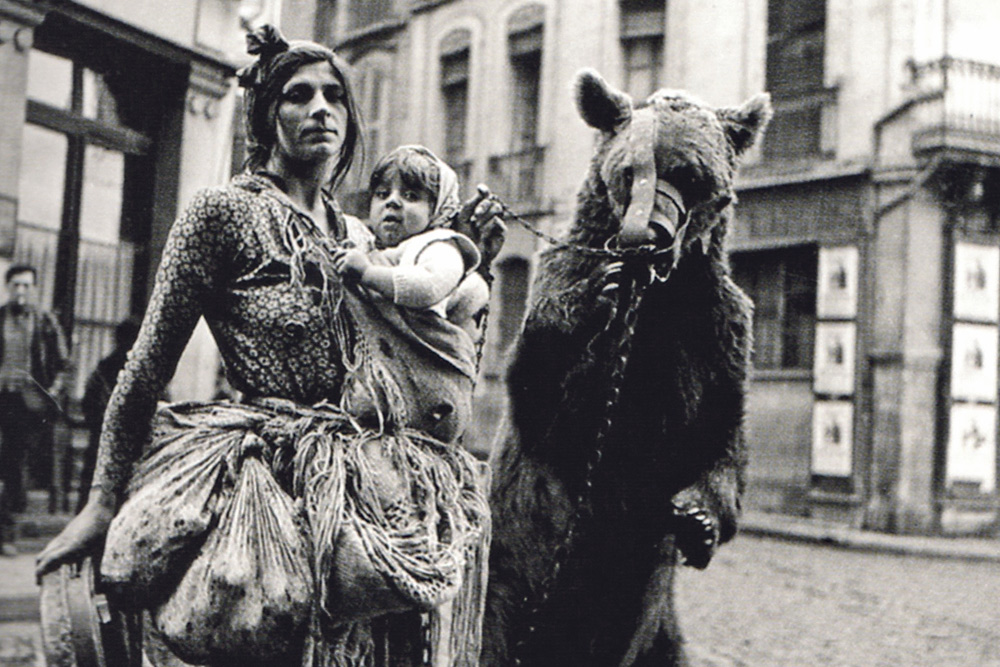 Lo zingaro fannullone
«Non vogliono lavorare»
Un diverso rapporto con il lavoro
Il lavoro all’interno della società non rom
Il lavoro e la vita ambulante
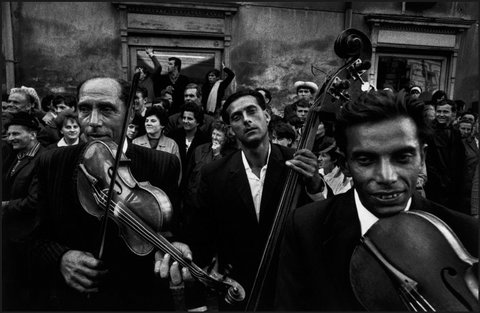 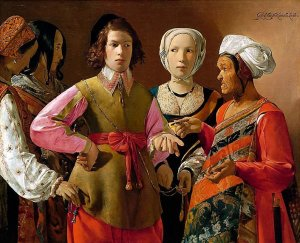 Delinquenti per natura
“Sono tutti ladri”
“Gli zingari rubano i bambini”
Un’antico stereotipo 
La relazione con il mondo non-rom e il furto
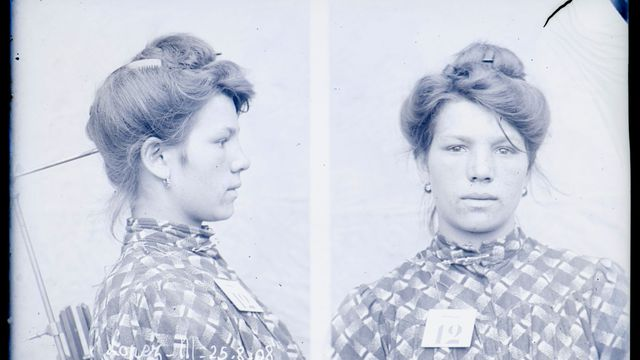 Streghe, maghi e chiromanti
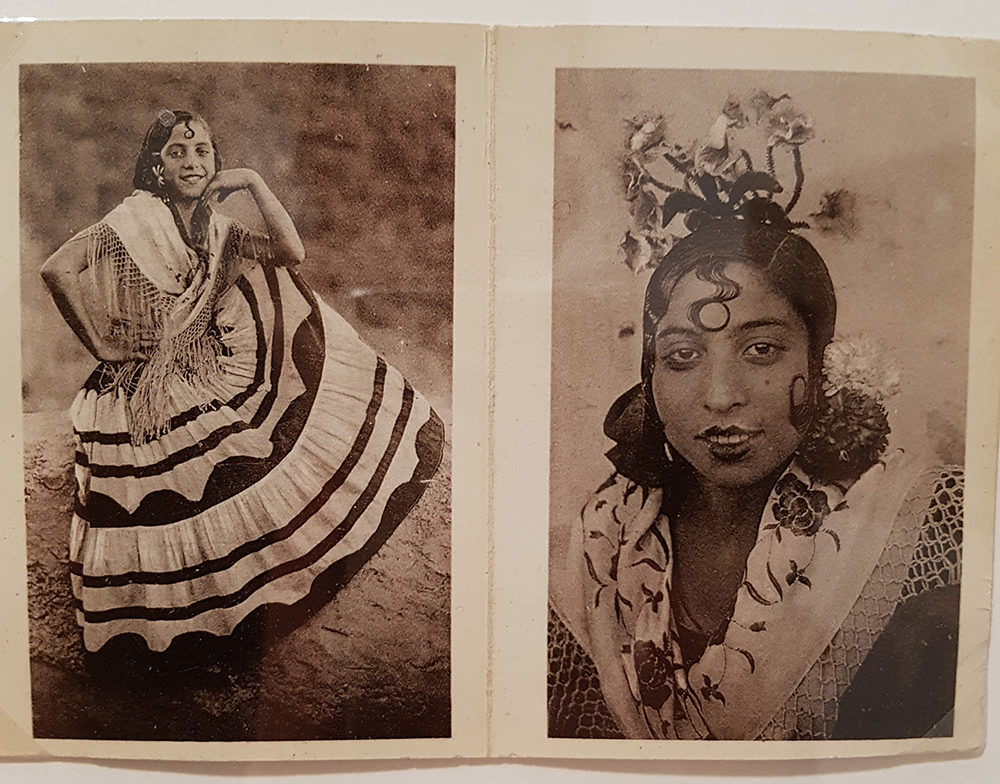 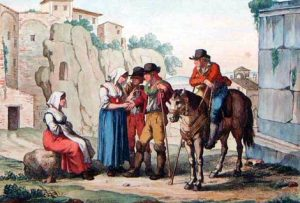 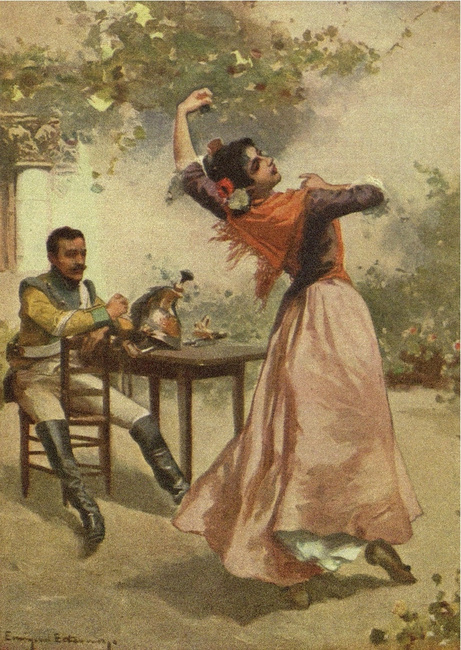 Il mito della gitana
Carmen e dintorni
La figura della gitana nell’arte del 900
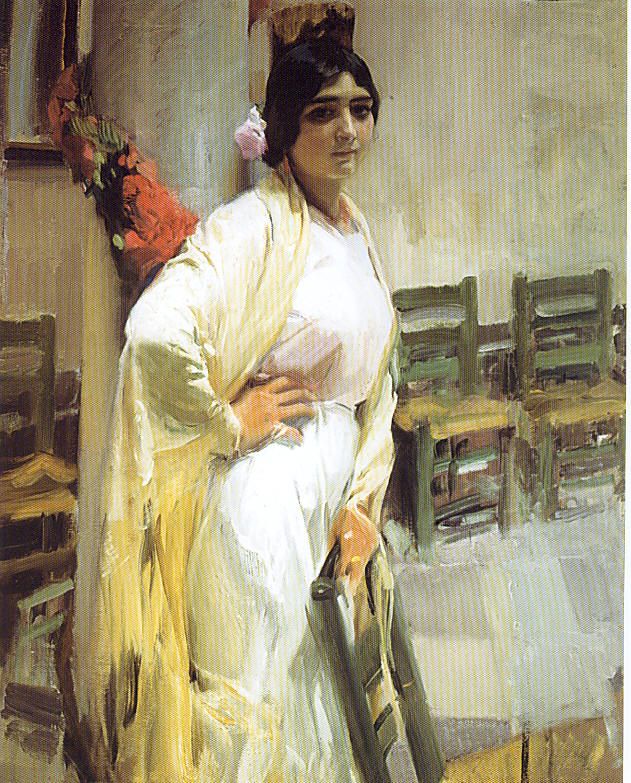 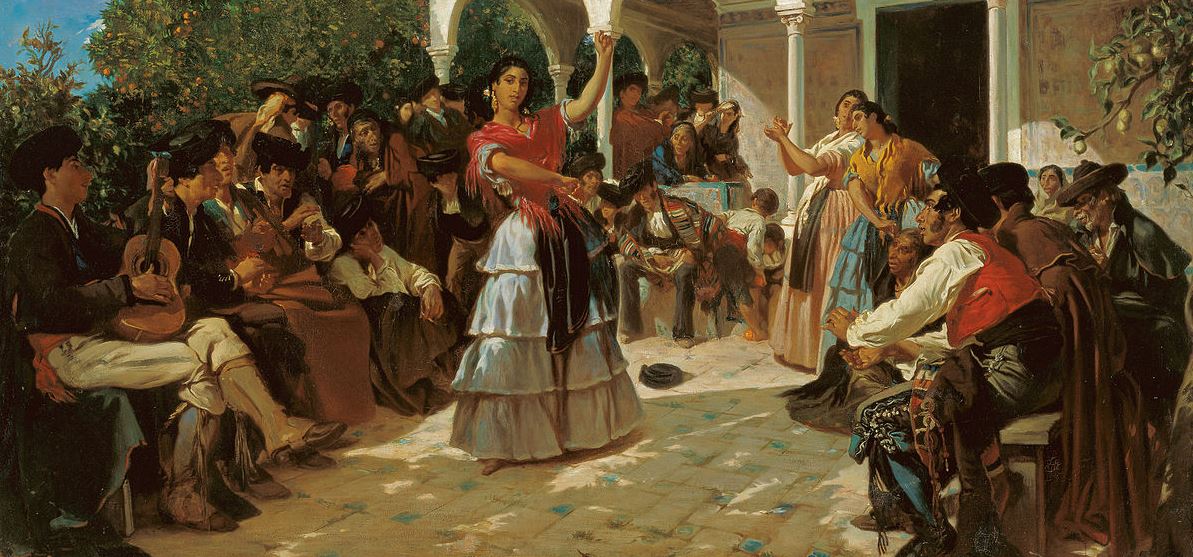 Non solo Spagna
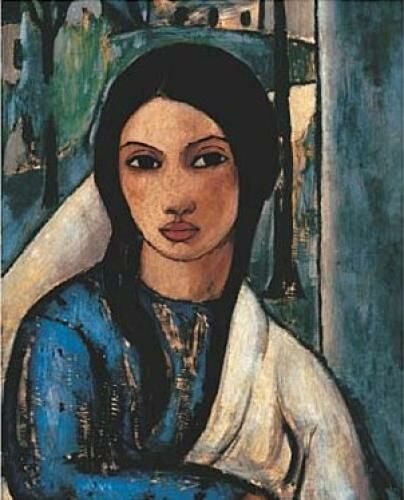 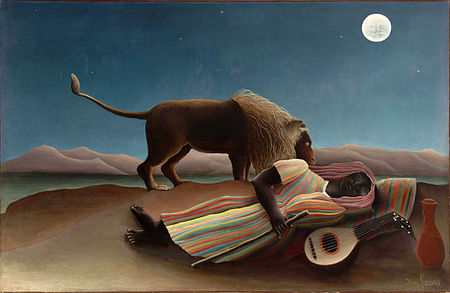 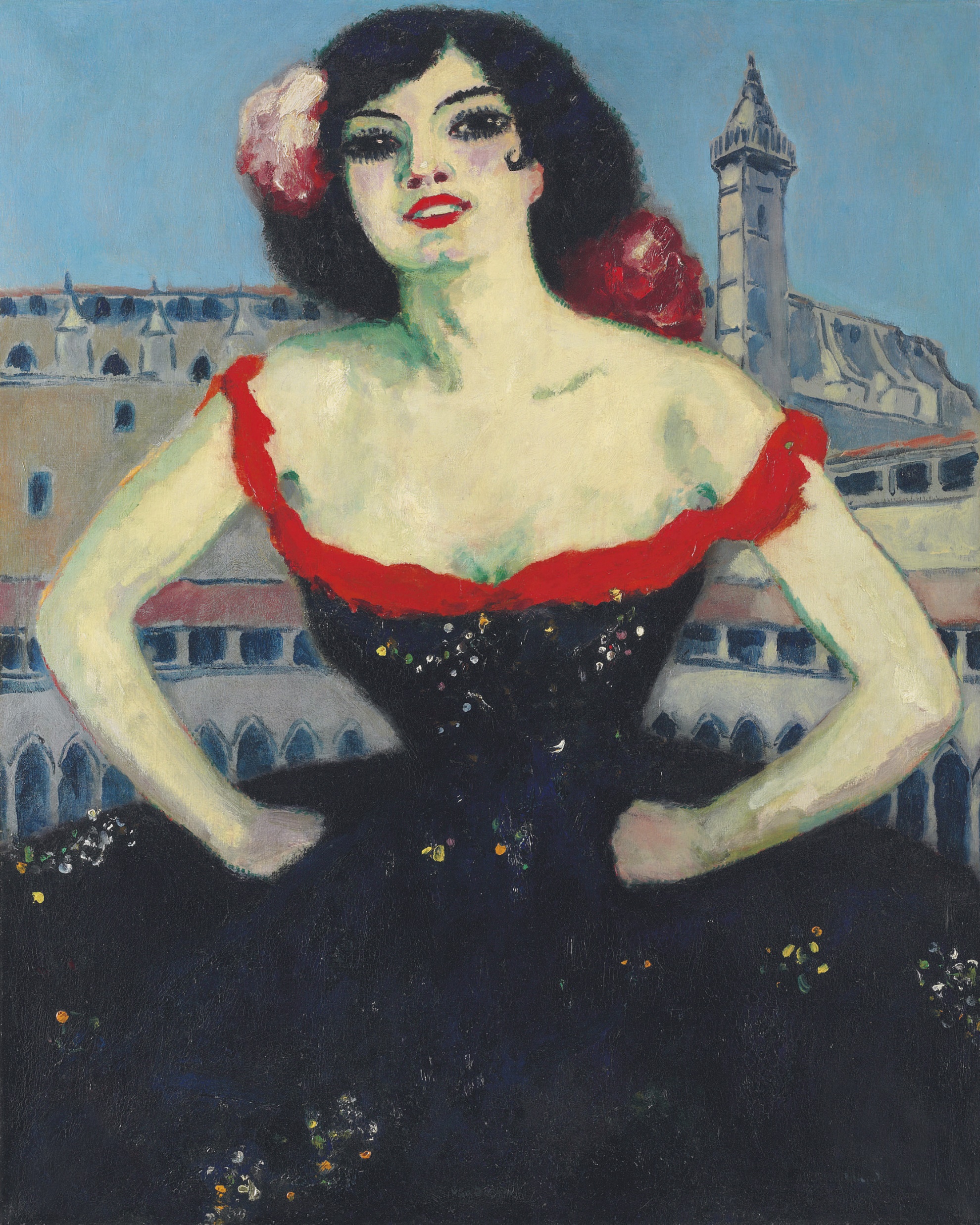 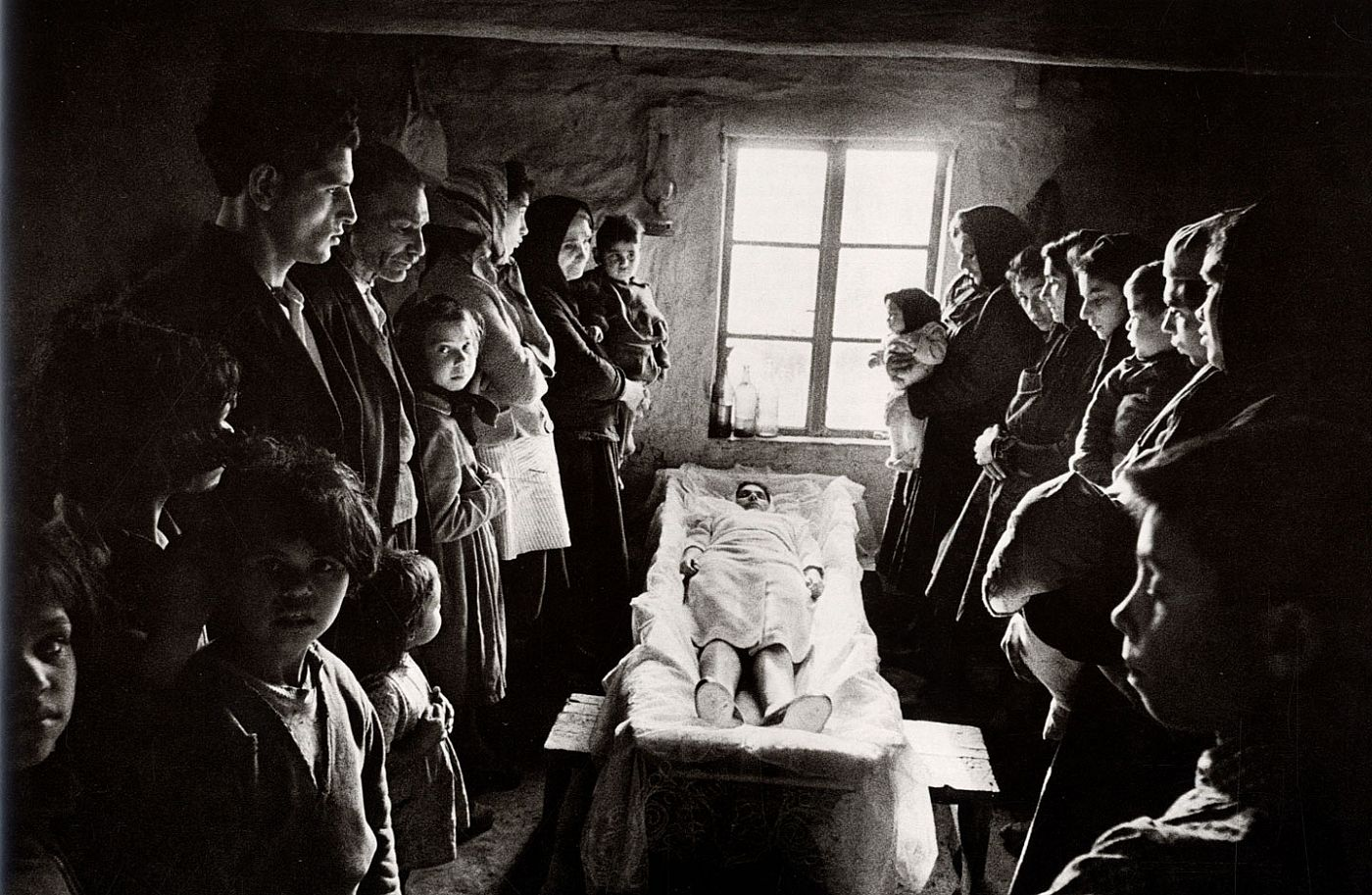 Miscredenti
Una relazione sincretica con la religione 
La capacità di adattamento
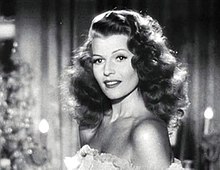 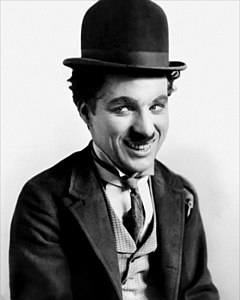 Sapevate che erano di origine zingara?
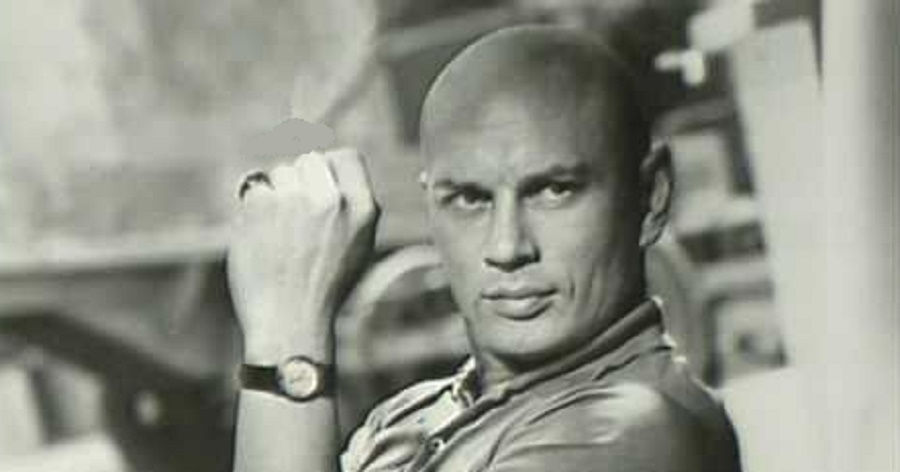 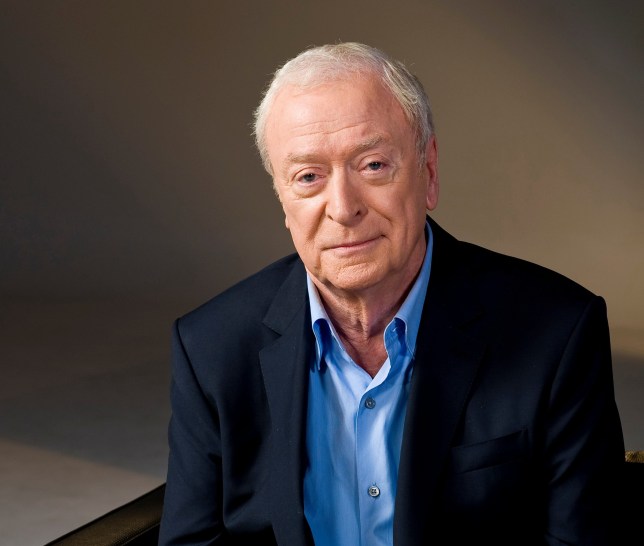 E loro?
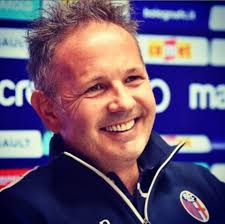 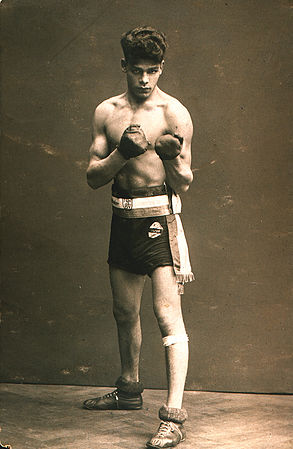 Altre storie del 900
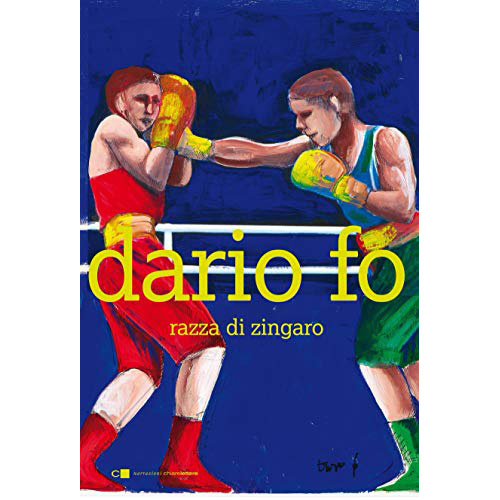 Johann Trollmann, 
pugile Tedesco 
(1907-1944)
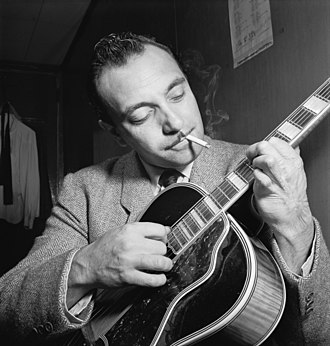 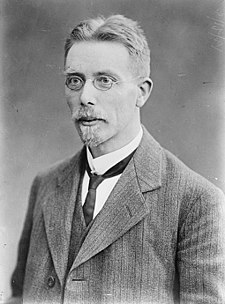 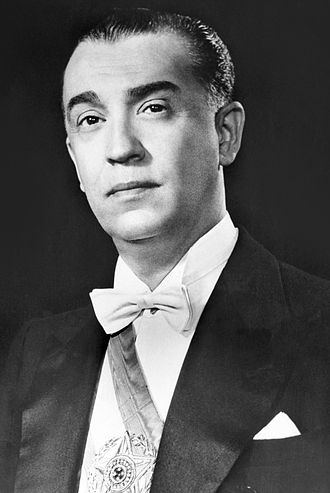 Schack Augusto Krogh (1874-1949)  
Premio Nobel per la Medicina 1920
Django Reinhardt (1910-1953)
Il più grande chitarrista jazz

Juscelino Kubitschek (1902-1976)
Presidente del Brasile 1956-61
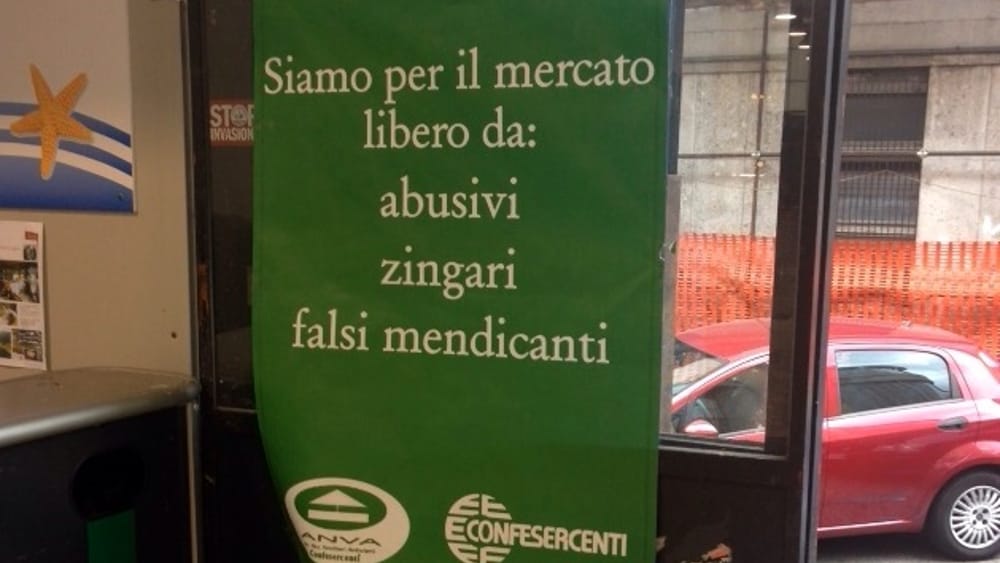 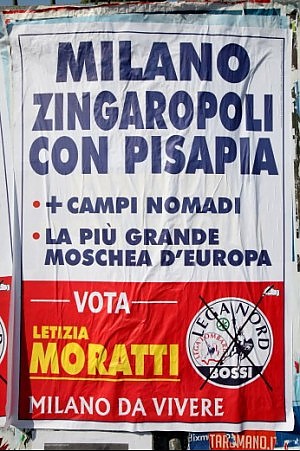 Un po’ di propaganda
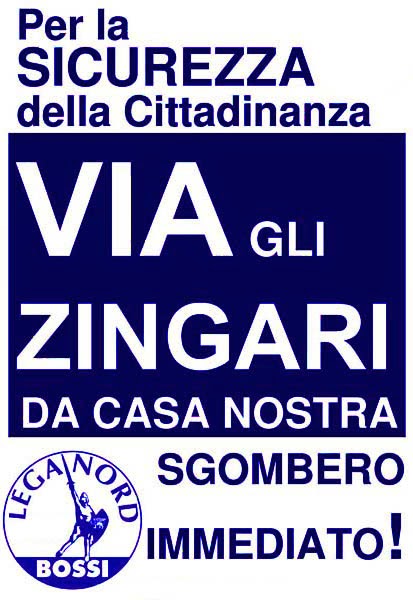 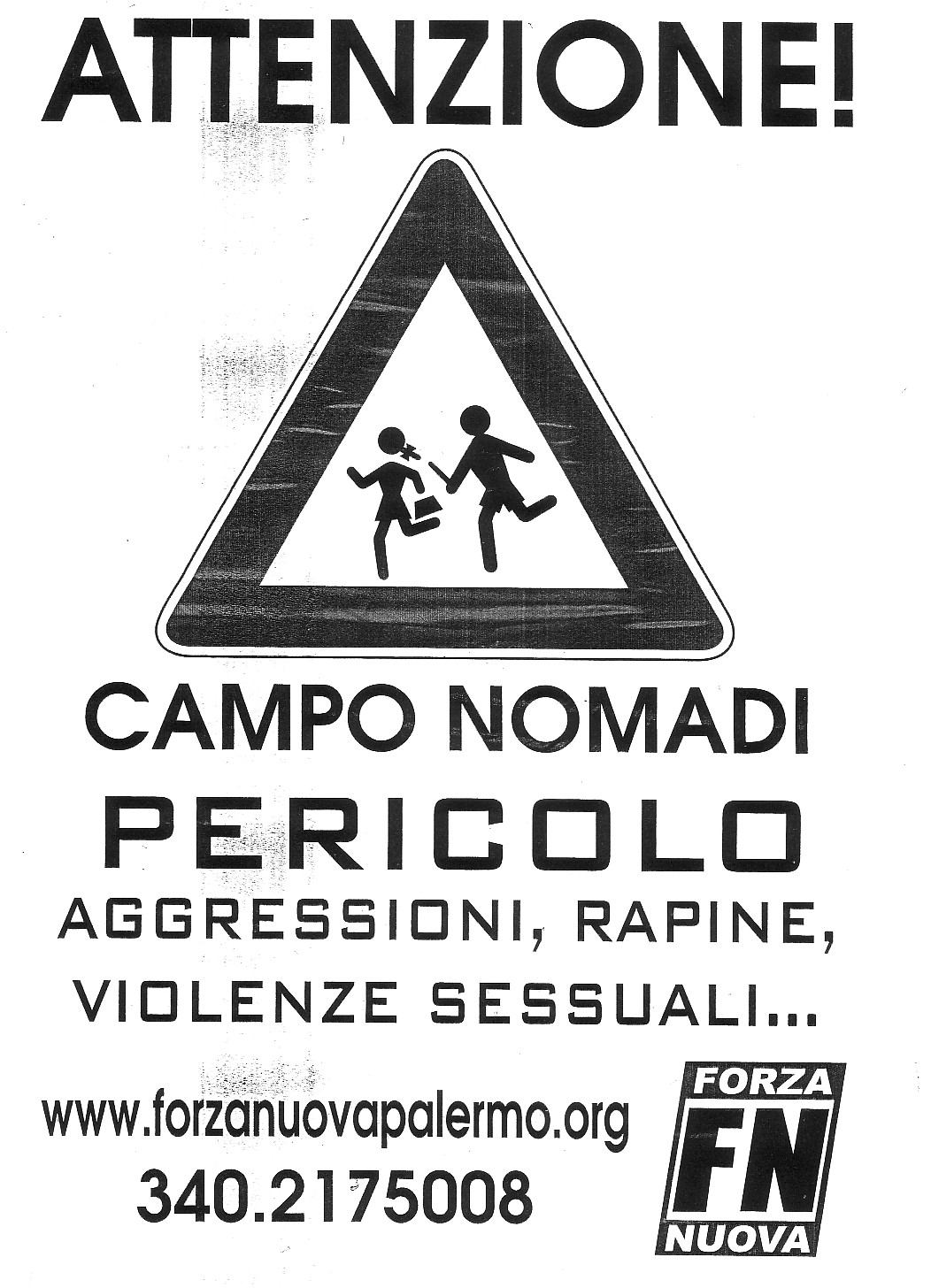 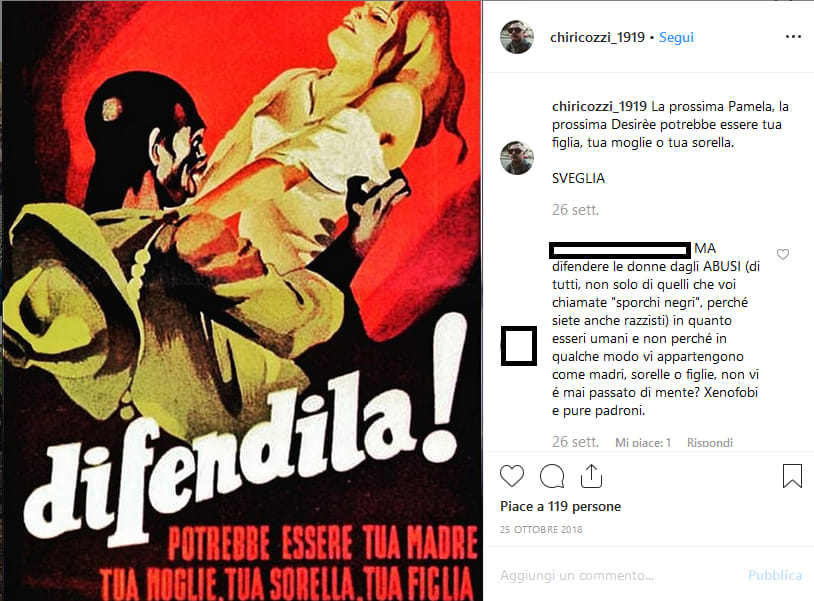 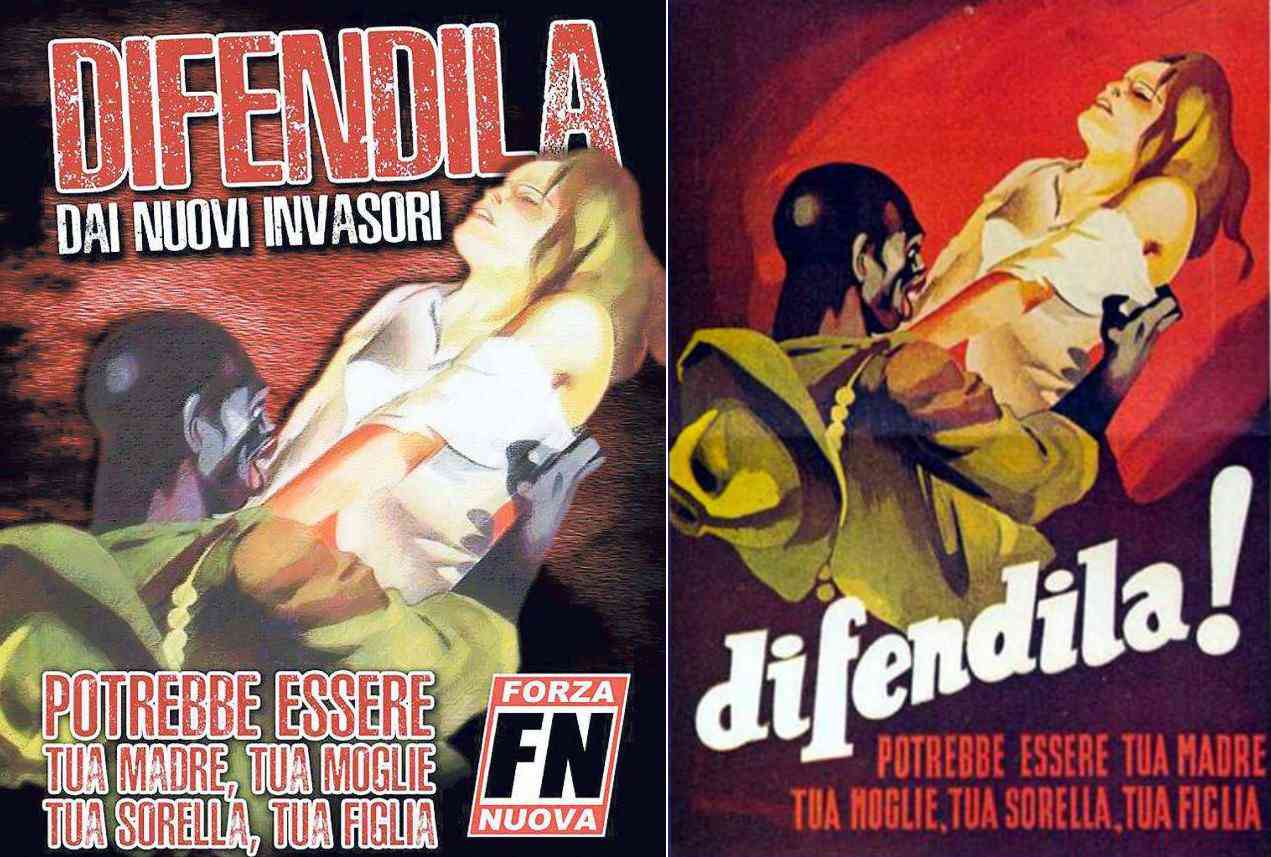